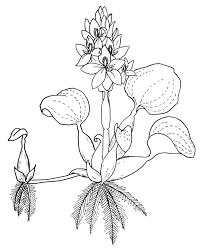 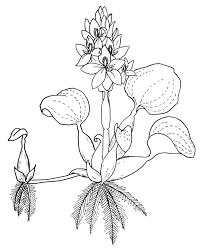 স্বাগতম
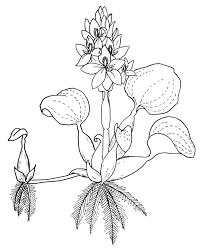 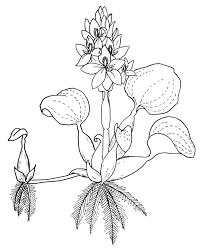 [Speaker Notes: Md. HaFiZuL IsLaM]
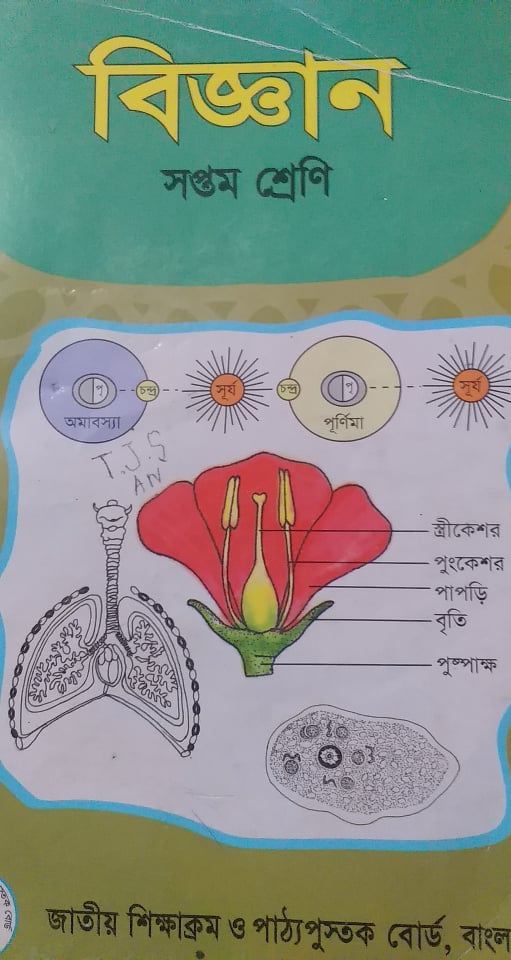 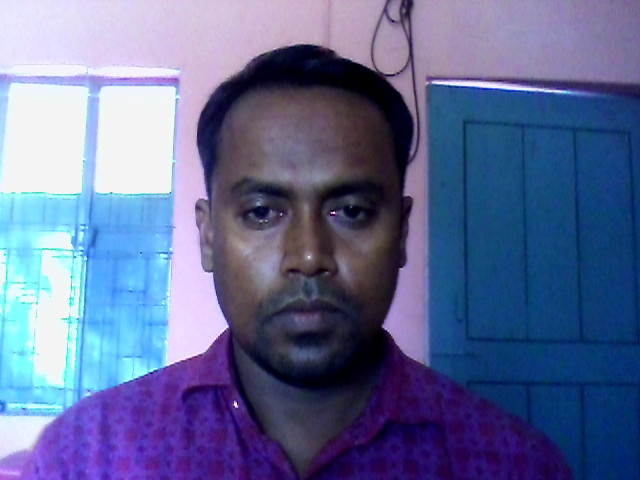 বিষয়ঃ বিজ্ঞান
শ্রেণিঃ ৭ম
অধ্যায়ঃ তৃতীয় 
সময়ঃ ৫০ মি.
মোহাম্মদ সুমন
সহকারী শিক্ষক 
ভীমপুর উচ্চ বিদ্যালয়
নিয়ামতপু,নওগাঁ।
[Speaker Notes: Md. HaFiZuL IsLaM]
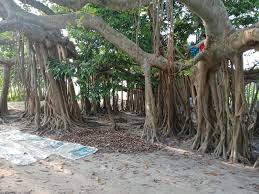 ছবির তীর চিহ্নিত অংশের নাম কী ?
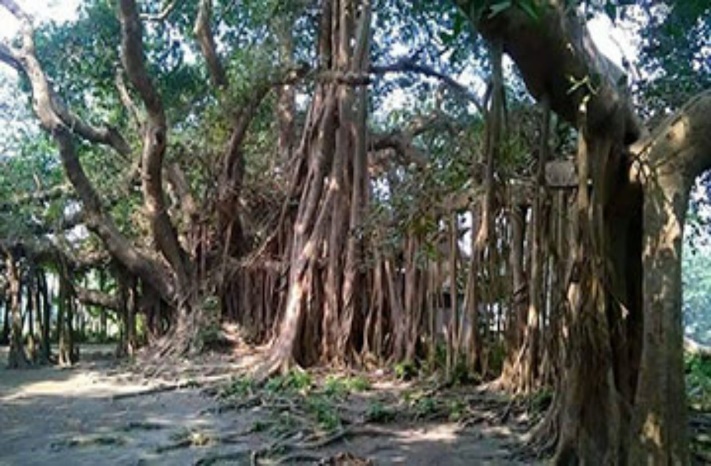 সাধারণত “মূল” গাছের কোথায় থাকে ?
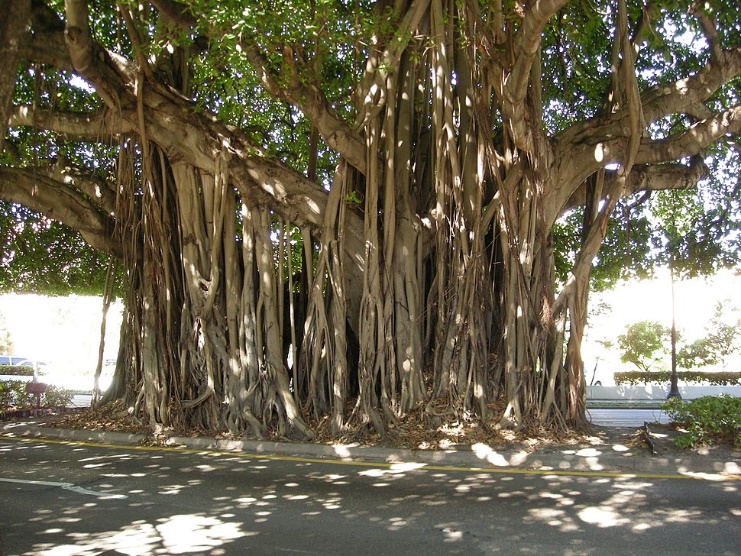 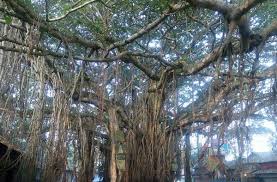 এ ধরণের মূলকে আমরা কি বলতে পারি ?
[Speaker Notes: Md. HaFiZuL IsLaM]
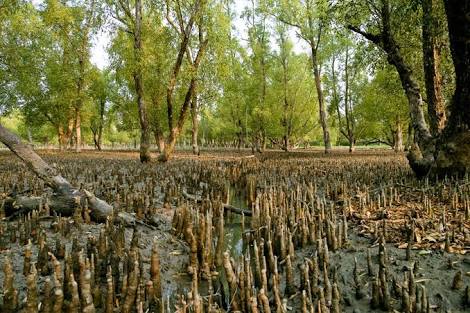 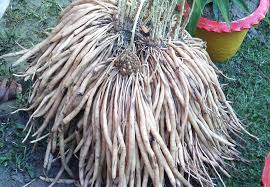 ছবির মূলগুলো ও কি যথা স্থানে উৎপন্ন হয়েছে ?
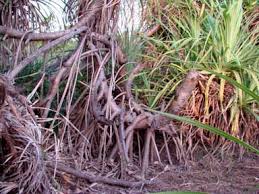 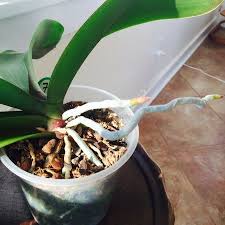 তাহলে এই মূলগুলোকে আমরা কি ধরণের মূল বলতে পারি ?
[Speaker Notes: Md. HaFiZuL IsLaM]
রূপান্তরিত অস্থানিক মূল
[Speaker Notes: Md. HaFiZuL IsLaM]
এ পাঠ শেষে শিক্ষার্থীরা ..........
অস্থানিক মূল কেন রূপান্তরিত হয় তা বলতে পারবে ;
খাদ্য সঞ্চয়ের জন্য মুলের বিভিন্ন ধরণের রূপান্তর ব্যাখ্যা করতে পারবে ;
যান্ত্রিক ভারসাম্য ও শারীরবৃত্তীয় কাজের জন্য মুলের রূপান্তরগুলো বর্ণনা করতে পারবে ।
[Speaker Notes: Md. HaFiZuL IsLaM]
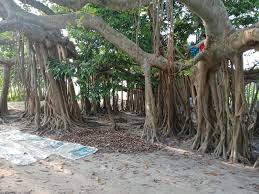 চিত্রের মূলগুলোর কাজ কী ?
উদ্ভিদের যান্ত্রিক ভারসাম্য রক্ষা করে ।
[Speaker Notes: Md. HaFiZuL IsLaM]
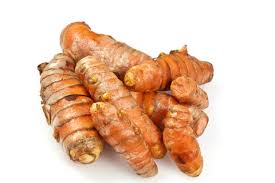 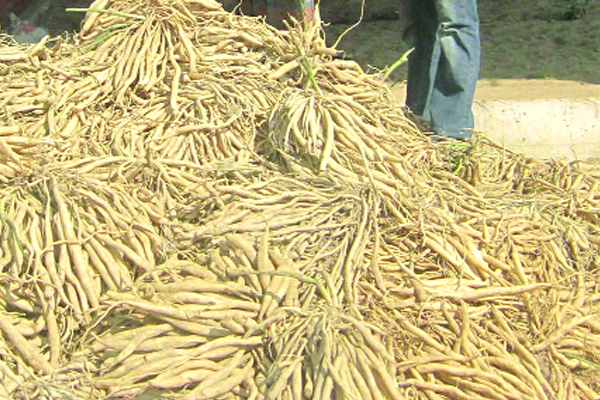 চিত্রের মূলগুলোর কাজ কী ?
উঃখাদ্য সঞ্চয় করা ।
[Speaker Notes: Md. HaFiZuL IsLaM]
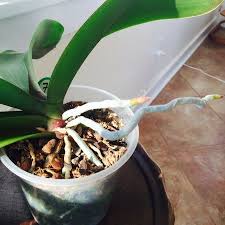 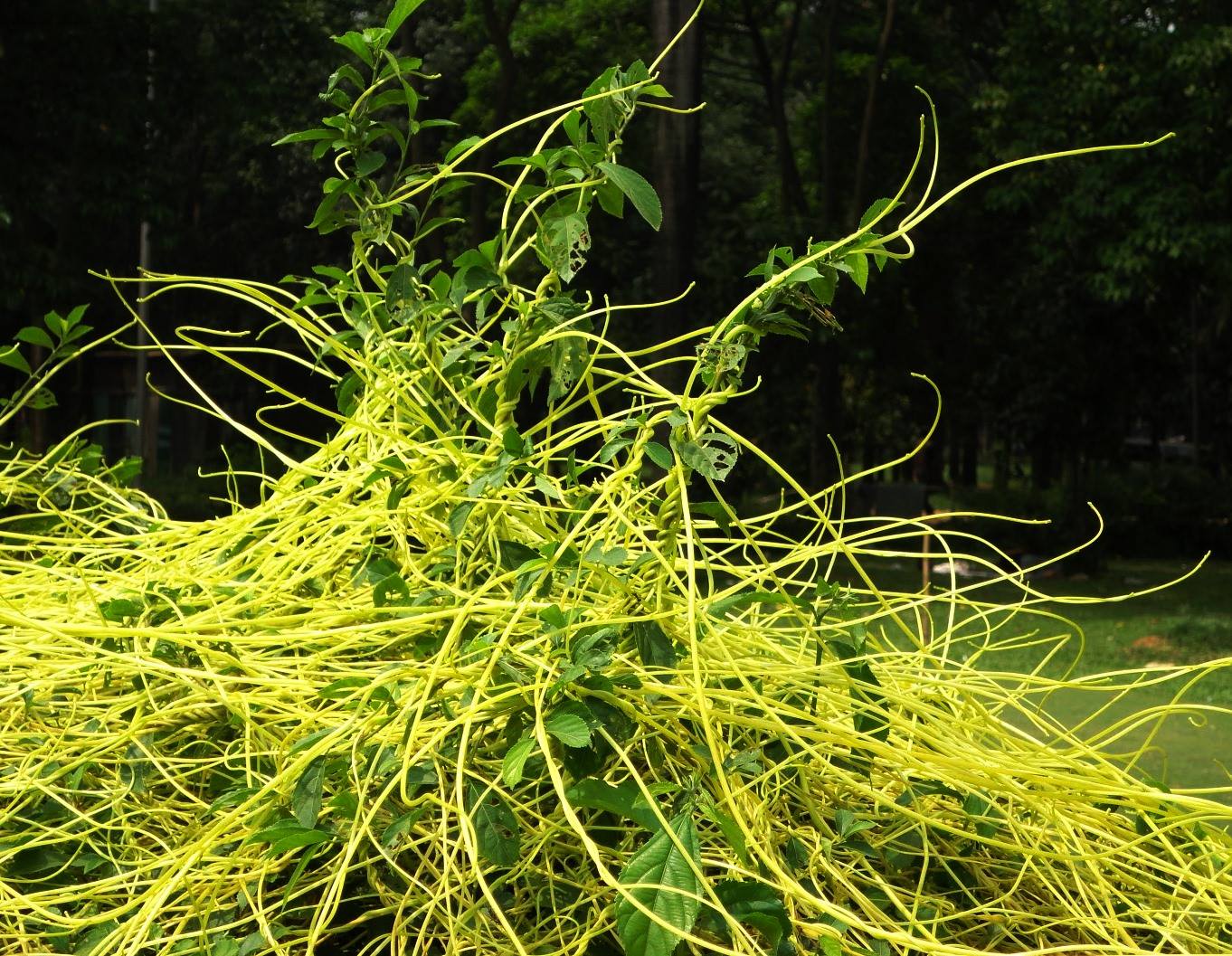 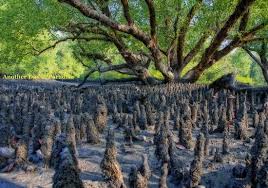 চিত্রের মূলগুলোর কাজ কী ?
উঃ কোনটি শ্বাস গ্রহন করে, কোনটি খাদ্য গ্রহন করে । অর্থাৎ শারীরবৃত্তীয় কাজ করে ।
[Speaker Notes: Md. HaFiZuL IsLaM]
একক কাজ
সময়ঃ-৫ মিঃ
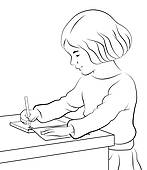 অস্থানিক মূলের রূপান্তরের কারণগুলি বল।
[Speaker Notes: Md. HaFiZuL IsLaM]
খাদ্য সঞ্চয়ের জন্য অস্থানিক মূল ৪ ধরণের আকার ধারণ করে
1.কন্দাল মূল
2.গুচ্ছিত কন্দমূল
3.নডুলুজ মূল
4.মালা আকৃতির মূল
[Speaker Notes: Md. HaFiZuL IsLaM]
কন্দাল মূল
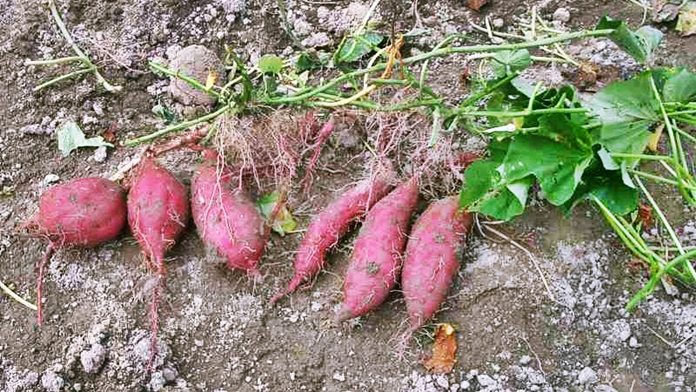 অস্থানিক মূল কখনও কখনও অনিয়মিতভাবে স্ফীত হয়।
যেমনঃ মিষ্টি আলু ।
[Speaker Notes: Md. HaFiZuL IsLaM]
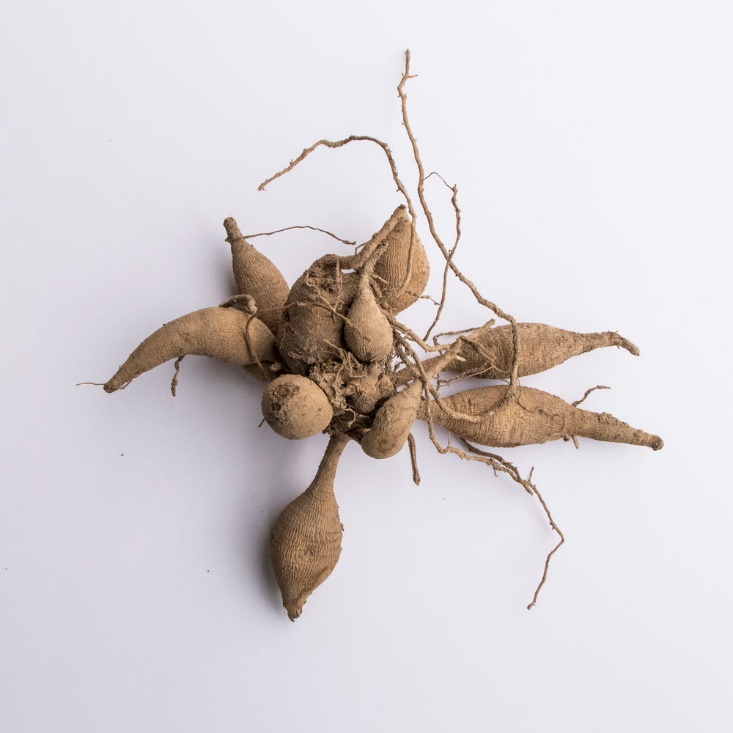 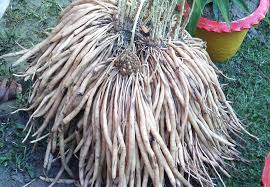 গুচ্ছিত কন্দমূল
কন্দাল মূলের ন্যায় খাদ্য সঞ্চয়ের জন্য অনিয়মিতভাবে স্ফীত হয়।
তবে স্ফীত মূলগুলো একটি গুচ্ছে অবস্থান করে ।
যেমনঃ শতমূলী, ডালিয়া ।
[Speaker Notes: Md. HaFiZuL IsLaM]
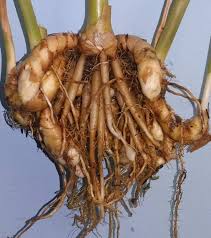 নডুলুজ মূল
মূলের অগ্রভাগ খাদ্য সঞ্চয় করে স্ফীত হয় ।
যেমনঃ আদা ।
[Speaker Notes: Md. HaFiZuL IsLaM]
মালা আকৃতির মূল
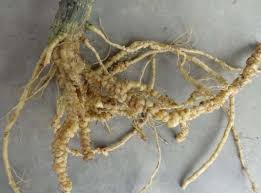 অস্থানিক মূল পর্যায়ক্রমে স্ফীত ও সংকুচিত হয়।
যেমনঃ করলার মূল ।
[Speaker Notes: Md. HaFiZuL IsLaM]
জোড়ায় কাজ
সময়ঃ ১০ মিঃ
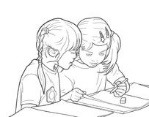 উদাহরনসহ খাদ্য সঞ্চয়ের জন্য অস্থানিক মূলের বিভিন্ন আকার বর্ণনা কর ।
[Speaker Notes: Md. HaFiZuL IsLaM]
যান্ত্রিক ভারসাম্য রক্ষার জন্য অস্থানিক মূল ৪ ধরণের আকার ধারণ করে
শারীরবৃত্তীয় কাজের জন্য অস্থানিক মূল ৪ ধরণের আকার ধারণ করে
স্তম্ভ মূল।
ঠেস মূল।
আরোহী মূল।
ভাসমান মূল।
পরাশ্রয়ী বায়বীয় মূল।
শোষক মূল।
শ্বাস মূল।
জনন মূল।
[Speaker Notes: Md. HaFiZuL IsLaM]
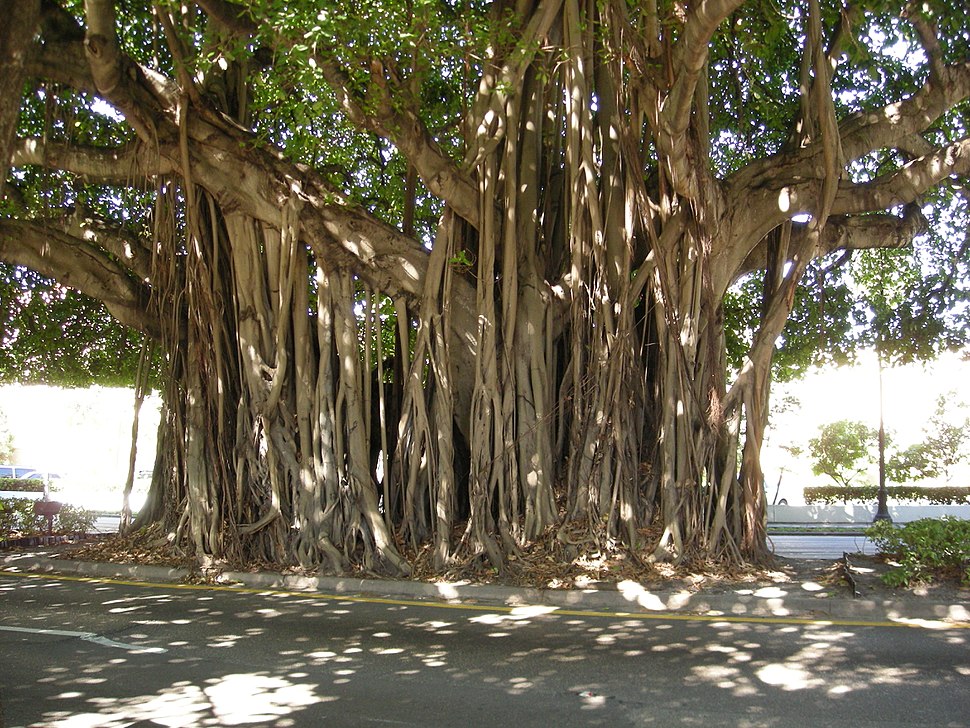 স্তম্ভ মূল
এরা খাড়া ভাবে নিচের দিকে নামতে নামতে মাটির মধ্যে প্রবেশকরেএবংমোটাহয়েস্তম্ভের আকার ধারন করে ।
এই ধরণের অস্থানিক মূল কাণ্ড বা শাখা হতে উৎপন্ন হয় ।
যেমন- বট ।
[Speaker Notes: Md. HaFiZuL IsLaM]
ঠেস মূল
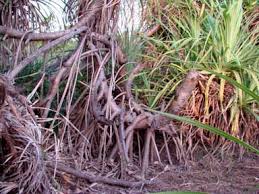 তাই কাণ্ডের গোড়ার দিক থেকে কতগুলি অস্থানিক মূল বের হয়ে তীর্যকভাবে মাটিতে প্রবেশ করে।
কোন কোন উদ্ভিদের প্রধান কাণ্ড দুর্বল হওয়ার জন্য সোজা ভাবে দাড়াতে পারে না।
যেমন - কেয়ার ঠেশ মূল।
[Speaker Notes: Md. HaFiZuL IsLaM]
আরোহী মূল
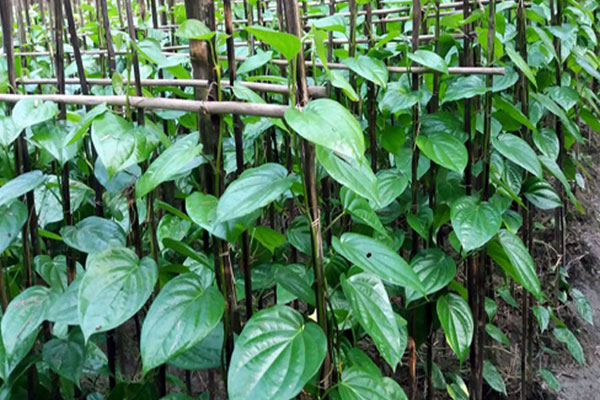 এই মূল দুর্বল কাণ্ডযুক্ত উদ্ভিদের পর্ব হতে উৎপন্ন হয়ে অন্য কোন উদ্ভিদ বা অবলম্বনকে আঁকড়ে ধরে এবং উদ্ভিদটিকে উপরে উঠতে সাহায্য করে।
যেমন- পান।
[Speaker Notes: Md. HaFiZuL IsLaM]
ভাসমান মূল
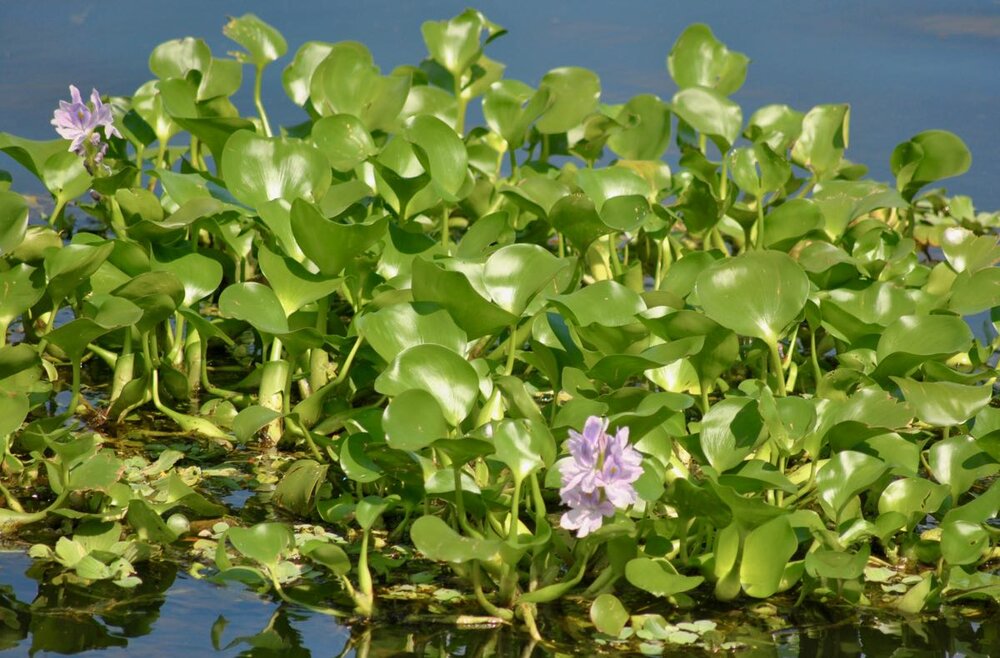 কোনো কোনো উদ্ভিদের মূল পানিতে ভাসিয়ে রাখতে সাহায্য করে ।
যেমনঃ কচুরিপানা ।
[Speaker Notes: Md. HaFiZuL IsLaM]
পরাশ্রয়ী বায়বীয় মূল
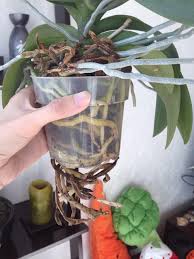 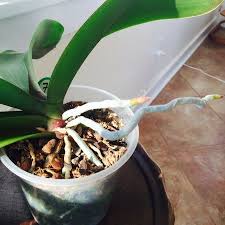 এক প্রকার মূল বাতাস থেকে জলীয়বাষ্প গ্রহণ করে। এদের বায়বীয় মূল বলে ।
যেমনঃ রাস্না ।
[Speaker Notes: Md. HaFiZuL IsLaM]
শোষক মূল
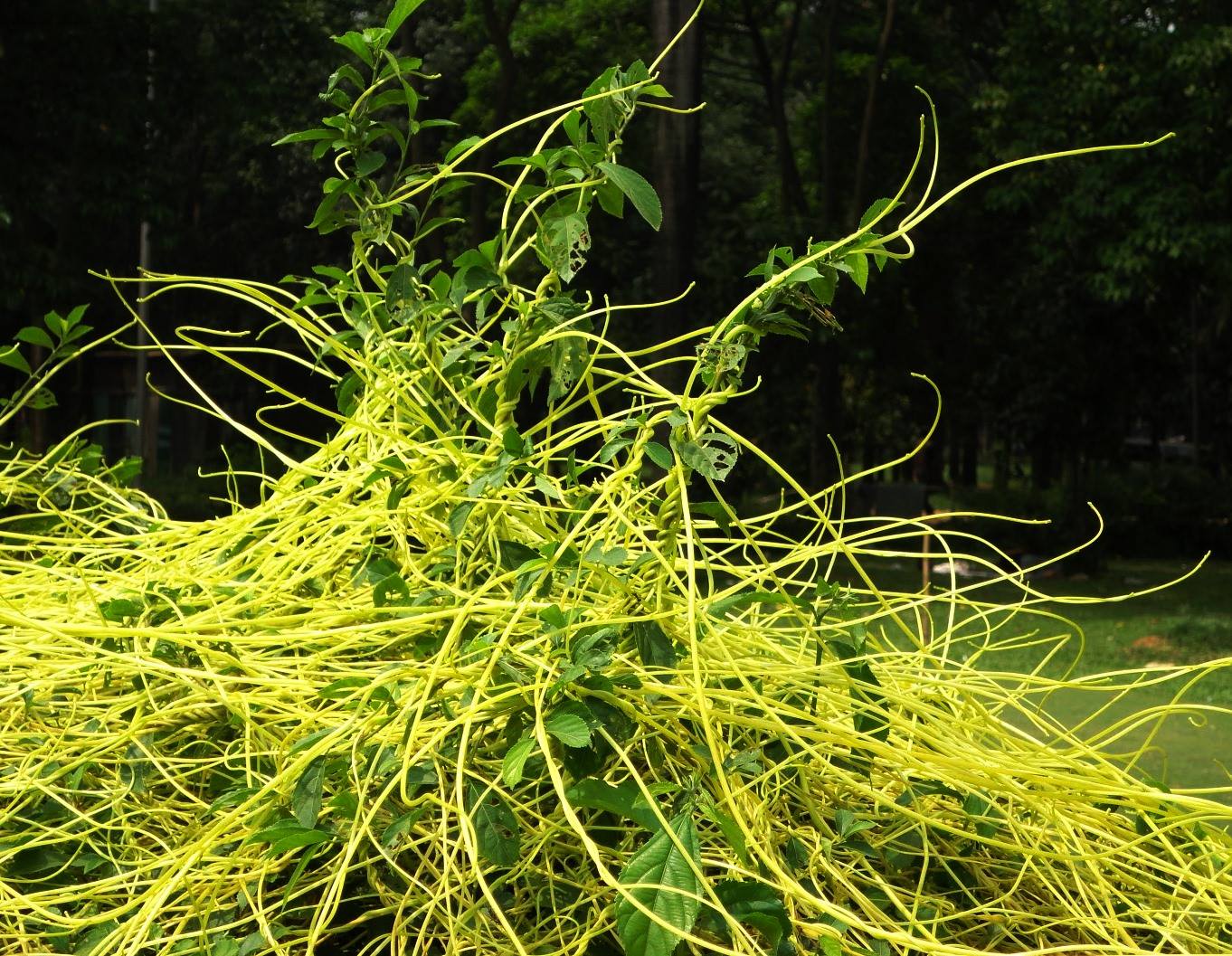 পরজীবী উদ্ভিদে ক্লোরোফিল থাকে না, তাই খাদ্যের জন্য আশ্রয়দাতা উদ্ভিদের দেহে বিশেষ ধরণের মূল প্রবেশ করিয়ে থাকে ।
এ মূলগুলোকে শোষক মূল বলে ।
যেমন- স্বর্ণলতা।
[Speaker Notes: Md. HaFiZuL IsLaM]
শ্বাস মূল
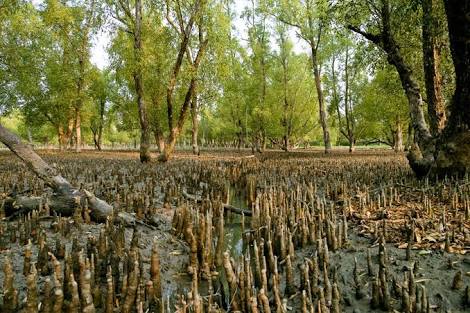 লবণাক্ত ও কর্দমাক্ত মাটিতে উদ্ভিদের মূল মাটির উপরে খাড়াভাবে উঠে আসে ।
এই সকল মূলে ছোট ছোট ছিদ্র থাকে ।
যেমন- সুন্দরী, গরাণ ইত্যাদি ।
[Speaker Notes: Md. HaFiZuL IsLaM]
জনন মূল
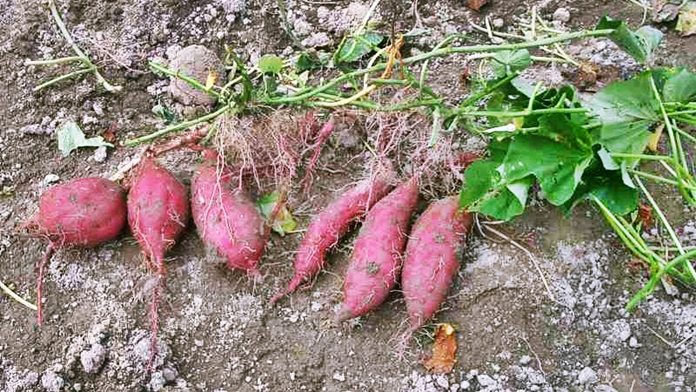 কোন কোন উদ্ভিদের মূল প্রজননে অংশ গ্রহণ করে থাকে।
যেমন- কাকরোল।
[Speaker Notes: Md. HaFiZuL IsLaM]
দলগত কাজ
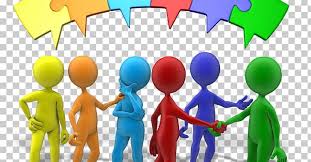 যান্ত্রিক ভারসাম্য রক্ষার জন্য ও শারীরবৃত্তীয় কাজের জন্য অস্থানিক মূল কয়ভাবে রূপান্তরিত হয় উদাহারণ সহ নাম লিখ।
[Speaker Notes: Md. HaFiZuL IsLaM]
মূল্যায়ন
১. কেয়ার মূল কেন রূপান্তরিত হয় ।
(খ) যান্ত্রিক ভারসাম্য রক্ষার জন্য
(ক)খাদ্য সঞ্চয়ের জন্য
(গ) শারীরবৃত্তীয় কাজের জন্য
(ঘ) আত্নরক্ষার  জন্য
২. সুন্দরী, গড়ান এর মূল কি ধরণের ।
(খ) স্তম্ভ মূল
(ক) শ্বাস মূল
(গ) জনন মূল ।
(ঘ) ভাসমান মূল ।
[Speaker Notes: Md. HaFiZuL IsLaM]
বাড়ীর কাজ
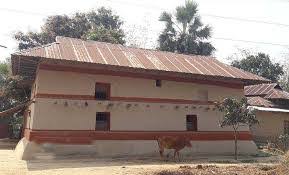 ক্লাসে প্রদর্শিত রূপান্তরিত মূলগুলোর ব্যবহার লিখে আনবে ।
[Speaker Notes: Md. HaFiZuL IsLaM]
বা
ধ
ন্য
দ
[Speaker Notes: Md. HaFiZuL IsLaM]